“重塑创新涅槃”- 药品和医疗器械研发临床研究质量高峰论坛Ethics Considerations in Drug & Medical Devices Clinical Research Summit Forum
2018年1月19-20日  |  重庆
January 19-20, 2018  |  Chongqing
© 2018 DIA, Inc. All rights reserved.
Page 2
Title here
© 2018 DIA, Inc. All rights reserved.
Page 3
© 2018 DIA, Inc. All rights reserved.
Page 4
© 2018 DIA, Inc. All rights reserved.
Page 5
Disclaimer /免责声明
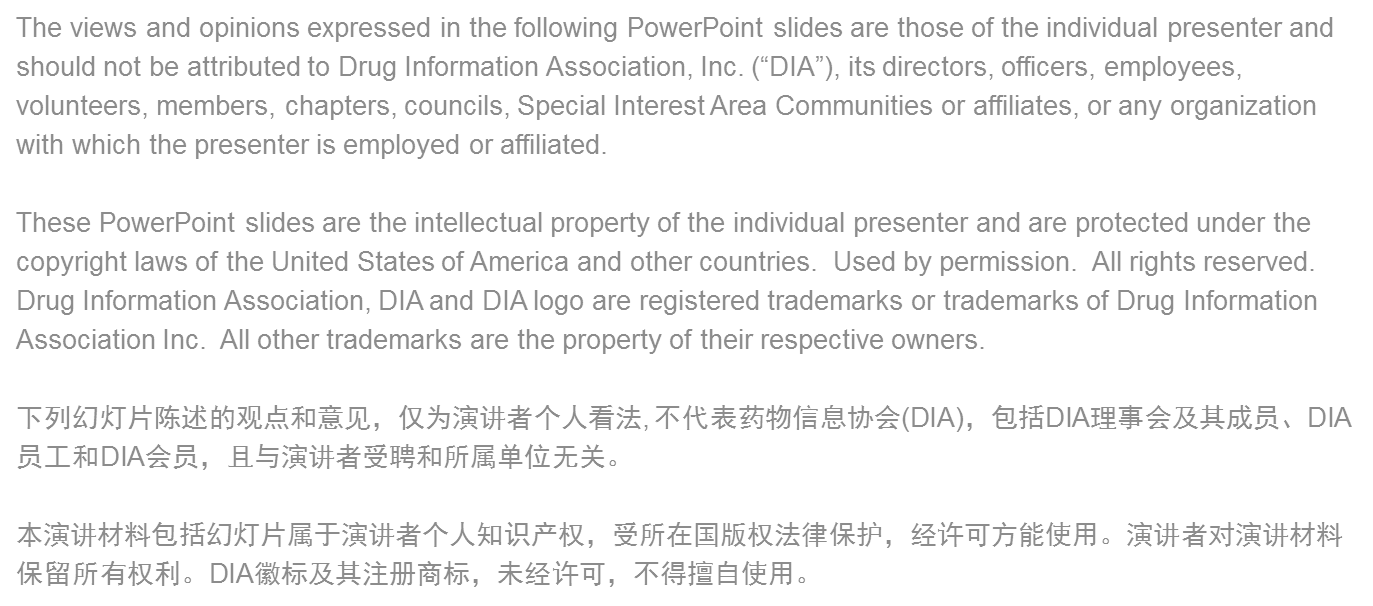 © 2018 DIA, Inc. All rights reserved.
Page 6